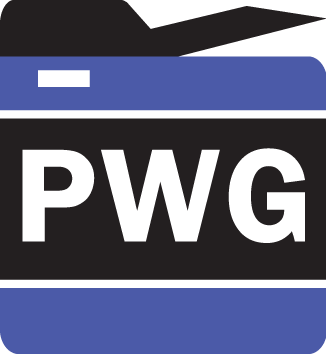 The Printer Working Group
Semantic Model Workgroup
August 24, 2016
Camus, Washington

Daniel Manchala (Xerox)
Copyright © 2016 The Printer Working Group. All rights reserved. The IPP Everywhere and PWG logos are trademarks of The Printer Working Group.
1
1
SM Meeting Agenda
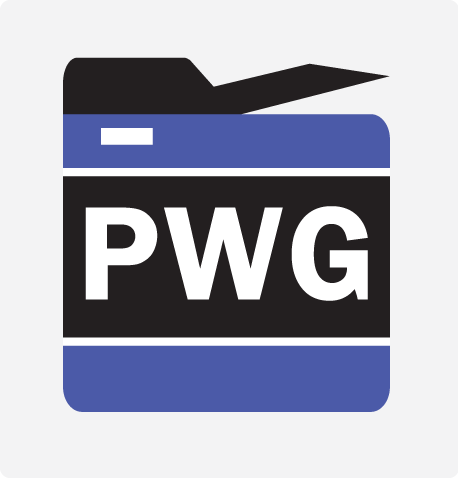 Copyright © 2016 The Printer Working Group. All rights reserved. The IPP Everywhere and PWG logos are trademarks of The Printer Working Group
2
2
Administrivia
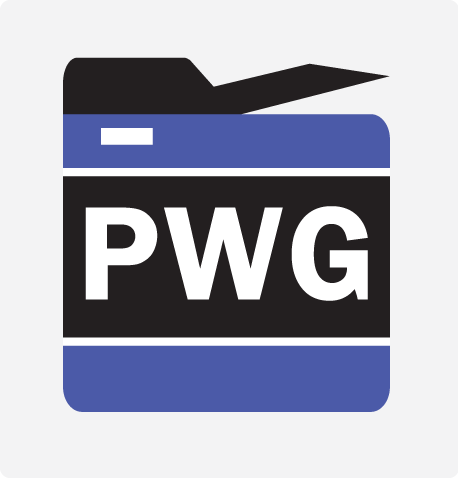 Welcome
Confirm Minutes Taker
Policy on Non-disclosure of Proprietary Information
Semantic Model Workgroup Officers
Chair: Daniel Manchala (Xerox)
Vice-Chair: Paul Tykodi (TCS) 
Secretary: Bill Wagner (TIC)
Document Editors:
Daniel Manchala (Xerox) – SM2, SM3 Schema
Paul Tykodi (TCS) – Example of PWG 3D Print Job Ticket
Ira McDonald (High North) – JDFMAP (awaiting prototype) 
Rick Yardumian (Canon) – JDFMAP (awaiting prototype)
Acceptance of Previous Meetings Minutes
ftp://ftp.pwg.org/pub/pwg/sm3/minutes/SMWG-sm3-Minutes-20160808.pdf
Copyright © 2016 The Printer Working Group. All rights reserved. The IPP Everywhere and PWG logos are trademarks of The Printer Working Group
3
3
Introduction
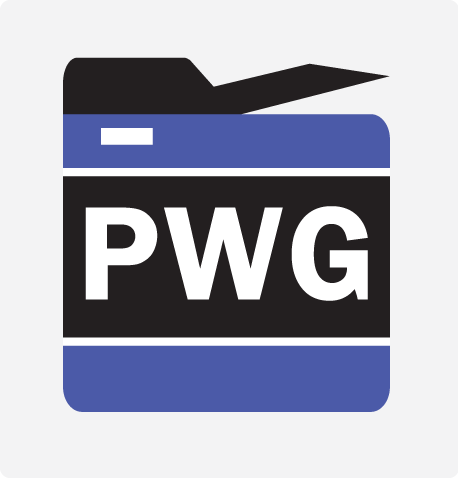 The current Semantic Model workgroup is the latest in a series of PWG workgroups documenting and maintaining the Hard Copy Imaging System model. 

This model defines the semantic elements that constitute the imaging services and subunits of a network connected Imaging System, and the actions that operate on the objects and elements of the model, independent of a specific protocol or network environment.

By the current workgroup charter, the primary function of the workgroup is to keep the model updated with additions and changes developed by other PWG workgroups, to make the model documentation accessible without the need for special software, and to provided for the review and approval of model updates by the PWG membership.
Copyright © 2016 The Printer Working Group. All rights reserved. The IPP Everywhere and PWG logos are trademarks of The Printer Working Group
4
4
Project Status – Current Projects
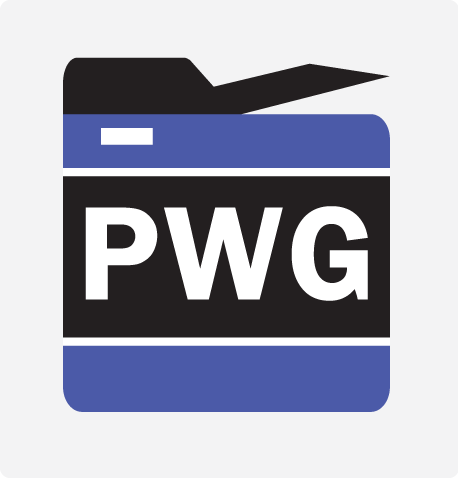 Mapping CIP4 JDF to PWG Print Job Ticket v1.0 (JDFMAP)
Current draft (ftp://ftp.pwg.org/pub/pwg/sm3/wd/wd-smjdfmap10-20150604.pdf) is at Prototype level, awaiting prototype reports.
Soliciting candidates to do prototyping in progress.
Update and Finalization of Semantic Model 2
Produce an updated version of SM2, reflecting corrections and reasonable additions from IPP, but no Cloud or 3D aspects.
Finalize and document this version and subject it to an approval process.
Little progress made. There are continuing questions which should be resolved with IPP WG help.
Creation of Semantic Model 3
Start afresh with SM3 to reflect updated view of MFD, with addition of Cloud aspects and 3D Print and Scan Services.
Although SM3 efforts were nominally to wait until after SM2 is finalized, preliminary work on the 3D Print Service has been started.
Copyright © 2016 The Printer Working Group. All rights reserved. The IPP Everywhere and PWG logos are trademarks of The Printer Working Group
5
5
Project Status – Other Activities
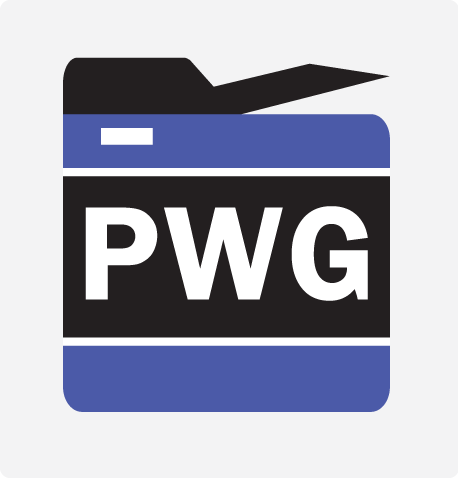 The basic function of the Semantic Model Workgroup, as defined in the current charter, reduces to maintaining a general model consistent with the changes and additions made in the IPP workgroup. This provides for:
The elements of the complex IPP structure to be more easily viewed.
Considerations of additions  and changes with respect to  consistency with the overall model and extension to imaging services other than printing.
The IPP workgroup is proceeding with the IPP 3D extensions specification, which is now in prototype. 
The PWG is seeking to broaden its outreach, particularly in the area of 3D Printing. Previous outreach efforts sought to communicate the service capability and user intent concepts embedded in IPP by extracting them into a generic Service Capabilities and Job Ticket  specification. 
Incorporating IPP extensions in the Semantic Model is a chartered task of the SM Workgroup. Daniel is currently working on a 3D Print Service model which incorporates the 3D Print attributes from IPP. Although 3D Print is defined as an SM3 effort, to be done after SM2 is updated and approved, there is advantage addressing this before IPP3D is fully approved.
Copyright © 2016 The Printer Working Group. All rights reserved. The IPP Everywhere and PWG logos are trademarks of The Printer Working Group
6
6
PWG 2D & 3D Printing Job Ticket Efforts
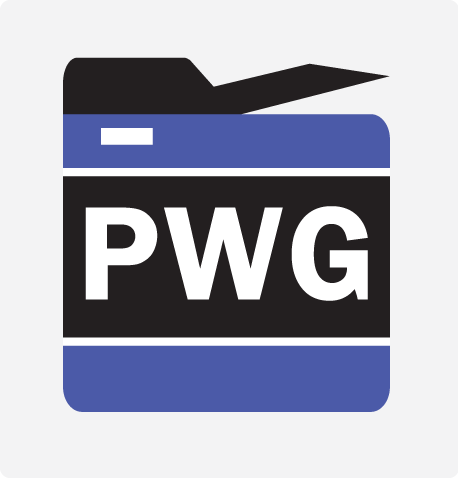 The PWG/IPP approach to printing is most effectively presented in abstract Print Service Capabilities (PSC), Print Job Ticket (PJT), and Print Job Receipt (PJR)structures. 
It is desirable to include sample versions of these structures when presenting the PWG Model to other standards bodies. It would be appropriate to include both 2D and 3D samples in the SM web pages.
Set of 2D Printing Structures
Sample Print Job Ticket exists in PWG Print Job Ticket specification section 19. A short narrative describing the intended job features will be added.
A sample Print Job Ticket Capabilities exists in Section 20. 
A Sample Print Job Receipt for the same job can be generated.
Set of 3D Printing Structures
The SM Workgroup has started generating a 3D Print Job Ticket example. This will be supported by:
A sample 3D Print Job Description
A sample 3D Print Service Capabilities
A sample 3D Print Job Receipt.
Copyright © 2016 The Printer Working Group. All rights reserved. The IPP Everywhere and PWG logos are trademarks of The Printer Working Group
7
7
PJT, PJR, PSC Efforts
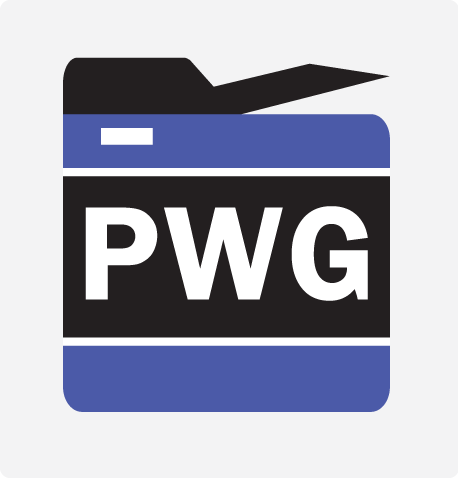 2D PJT, PJR and PSC
Sample Print Job Ticket exists in PWG Print Job Ticket specification section 19
A short narrative describing the intended job features would be helpful
A sample Print Job Ticket Capabilities exists in Section 20. 
A Sample Print Job Receipt for the same job can be generated.
  [Review current state of 2D Printing set]

3D Printing Job Ticket
Sample Job Description
Sample Service Capabilities
Sample Print Job Ticket
Sample Job Receipt
The SM Workgroup has started this effort in generating a 3D Print Job Ticket example.
    [Review current state of 3D Printing set]

Questions and Issues in Examples
Copyright © 2016 The Printer Working Group. All rights reserved. The IPP Everywhere and PWG logos are trademarks of The Printer Working Group
8
8
3D Print Service Efforts
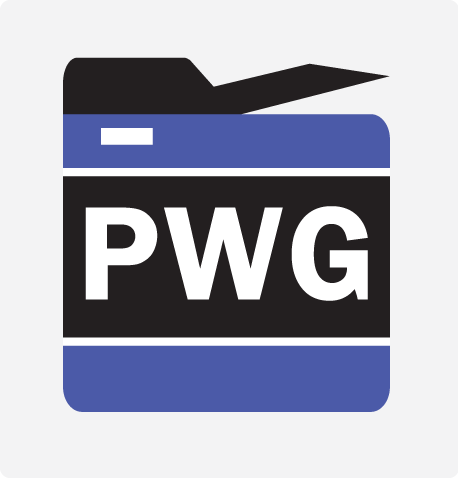 Because of the distinct differences between 2D Printing and 3D Printing Elements, 3D Printing in the Semantic Model is represented as a distinct service.
The IPP 3D Extensions specification provides explicit information on the additional  elements needed to support 3D Printing.
The 3D Print Service Model is created starting with the existing Print Service Model and deleting and adding elements following the information in the IPP 3D Extensions specification.
Although the 3D Print Service is to be included in SM3, a good first cut can be made at this time when the model can be better coordinated with the IPP 3D Print effort.

		[Review current state of the 3D Print Service Model]
Copyright © 2016 The Printer Working Group. All rights reserved. The IPP Everywhere and PWG logos are trademarks of The Printer Working Group
9
9
Break
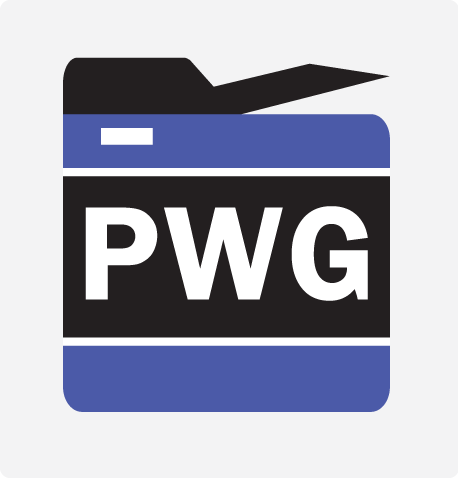 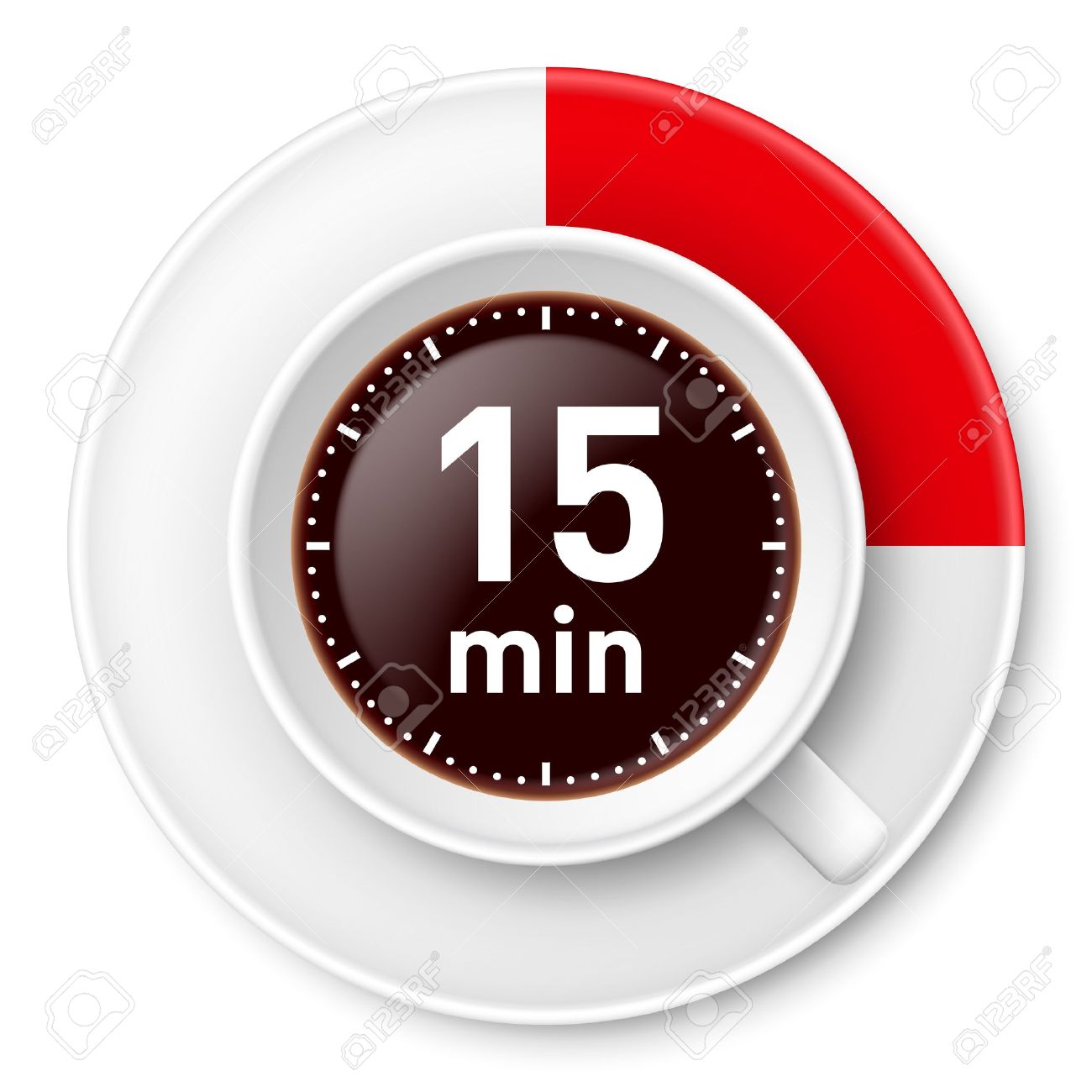 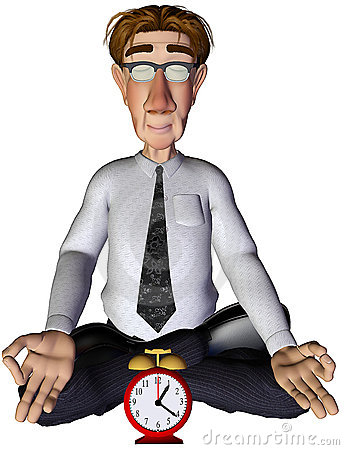 Copyright © 2016 The Printer Working Group. All rights reserved. The IPP Everywhere and PWG logos are trademarks of The Printer Working Group
10
10
Plan for Updating and Finalizing SM2
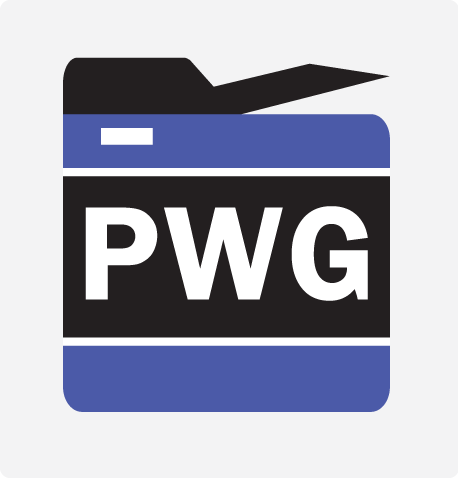 The project is to update, stabilize and finalize SM2 as the basic model for an MFD providing one or more imaging services. This model will then be the basis for SM3, which will include Cloud, 3D Printing and the expanded finishing features.
The approach is to correlate current IPP attributes, as registered in IANA, with Semantic Model elements, adding new elements and deprecating  others. Elements specifically for Cloud, 3D Printing and the expanded finishing features will be removed.
Once syntactical  and format errors are corrected, the updated SM2 will be submitted for PWG approval in accord with the PWG Policy for Maintenance and Approval of Schemata.
A compilation of IANA-registered IPP attributes has been made and  potential corresponding element names were generated. (elements-IANA-registry-20160815.xlsx). The task is now to see if these elements (and their values) are in the model and if they are not, to add them in the proper position.
Copyright © 2016 The Printer Working Group. All rights reserved. The IPP Everywhere and PWG logos are trademarks of The Printer Working Group
11
11
SM2- IPP Attributes, Values, Operations and Codes Derived from IANA Registry
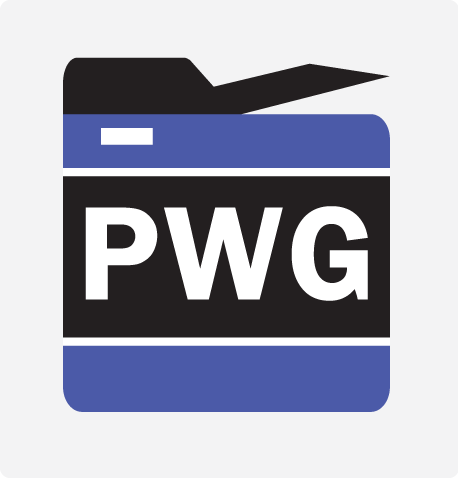 elements-IANA-registry-20160822.xlsx
Attribute Table
Columns B-G are from IANA table
Column I is current guess at corresponding major Print Service type in the Semantic Model Major Print Service
Column J is current guess at the Model Type containing the Element
Column K is the element name
Column L is the sub-element name (if any)
Column M is the value
Column N is the syntax

Spread Sheet is used for ease of Sorting, Searching, and Linking.
Copyright © 2016 The Printer Working Group. All rights reserved. The IPP Everywhere and PWG logos are trademarks of The Printer Working Group
12
12
SM2 –Questions in mapping new IPP attributes to the Model
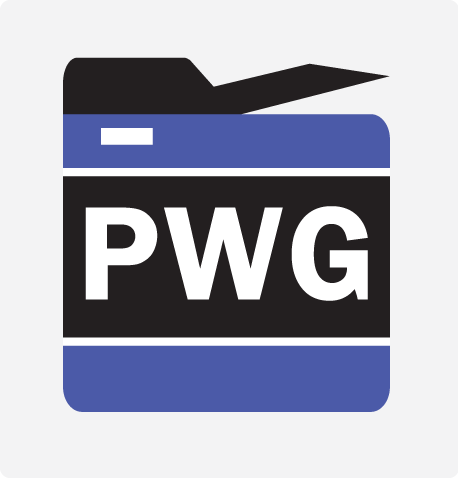 It was agreed previously that recently IPP deprecated elements would not be removed from the model but would be flagged as deprecated in the description. However the Model includes a "PWGDeprecated.xsd file. How does inclusion in that file reflect into the overall model? 
IPP includes “collection” attributes for some aspects of Jobs and Documents, but has retained the original simple attribute, although in practice, both should not be used. Should the model retain both complex and simple elements or deprecate the simple element? 
It appears that the addition of “collection” attributes to expand the resolution may not have been uniformly implemented in IPP. Should the Model use the collection approach consistently wherever it makes sense?
IPP uses the term “pages” in some attribute names. Should such attributes map to “impressions” in the model? In some cases this appears to conflict with other existing elements.
Copyright © 2016 The Printer Working Group. All rights reserved. The IPP Everywhere and PWG logos are trademarks of The Printer Working Group
13
13
IPP to SM2 Mapping Issues –Collection Examples	 - 1
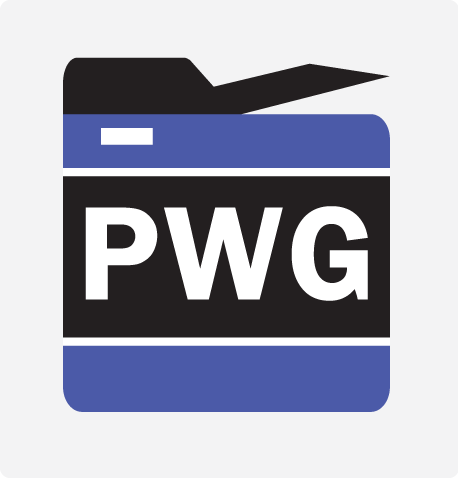 Copyright © 2016 The Printer Working Group. All rights reserved. The IPP Everywhere and PWG logos are trademarks of The Printer Working Group
14
14
IPP to SM2 Mapping Issues – Notes
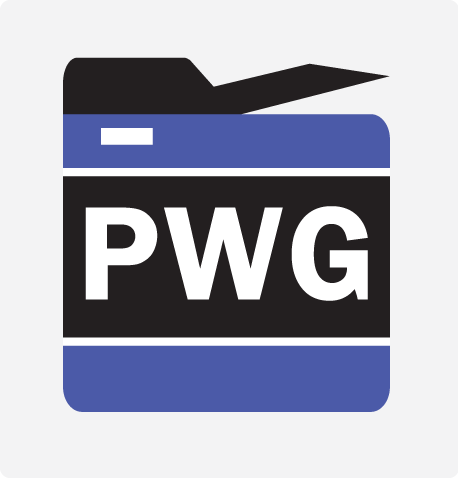 Note 1 - When a collection type is added in addition to the simple element, should the simple element be retained; or should there be an "all" subelement  (or other rollup value) be added to the collection?

Note 2 – Since there are collections for  media sheets and media sheets completed for Documents and Jobs, should there also be collections for media sheets supported under Printer Description?

Note 3 - The model does not count pages, but impressions (what are IPP pages?  Traditionally within the PWG, pages refer to logical content groupings formatted in the defining file, while impressions refer to passes through the marker.) If the IPP attributes actually refer to impressions, the model already includes a simple Impressions (count).
Note 4 - 
Do IPP 'pages-completed-col' and ' job-pages-completed-col‘ correspond to count elements ImpressionsCompleted and ImpressionsCompletedCurrentCopy  in the Model PrintDocumentStatusType and PrintJobStatusType ?  And should these model elements be replaced by collections?
But IPP has deprecated 'impressions-completed-current-copy' from Job Status but not apparently from Document Status. How does the Model follow this?
Copyright © 2016 The Printer Working Group. All rights reserved. The IPP Everywhere and PWG logos are trademarks of The Printer Working Group
15
15
More “Page” vs “Impression”Questions 2
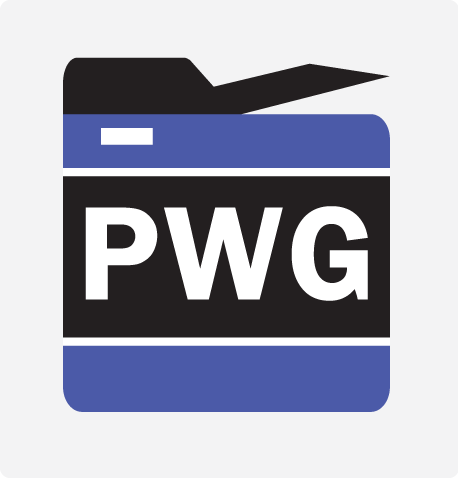 IPP provides a range of integers attribute of 'job-impressions-supported' in the Printer Description. This would appear to refer to support of the  job-impressions-competed attribute in Job Status and in Notification?  
Does it also relate to job-impressions-competed-col in Job Status?
Does it also relate to  job-pages-completed, job-pages completed-col, job-pages-completed-current-copy? (There is no job-pages-supported attribute.)
There are no document-impression attributes, but there are pages attributes related to documents. (pages-completed, pages-completed-current-copy, pages-completed-col.) There  is no "document-pages-supported“ attribute.
In reflecting this in the Model, the Model already includes an Impressions (bool) element in PrintDocumentDescriptionCapabilitiesType and the PrintJobDescriptionCapabilitiesType. 
Assuming the Print Service pages are impressions, are the current Model elements  adequate to indicate support of impression counts on both Job and Document levels?
Copyright © 2016 The Printer Working Group. All rights reserved. The IPP Everywhere and PWG logos are trademarks of The Printer Working Group
16
16
What is the relation to the Model Print Counters
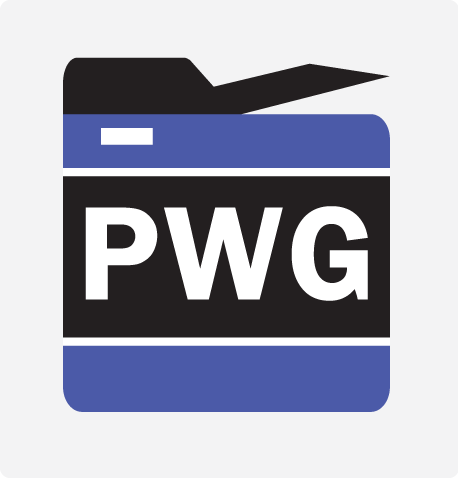 The ImpressionsCompleted and ImpressionsCompletedCurrentCopy model types already include the element PrintCounters which separate counts of kinds of impressions into Impressions, MonochromeImpressions, BlankImpressions, FullColorImpressions' HighlightColorImpressions, ImpressionsTwoSided, MonochromeImpressionsTwoSided, BlankImpressionsTwoSided, FullColorImpressionsTwoSided, HighlightColorImpressionsTwoSided, and InputKOctets. 
This includes the 'full-color' and 'monochrome' kinds in the IPP 'pages-col' and 'job-pages-col' attributes. 
So, should there be any change to the model at all to reflect the 'pages-completed-col' and ' job-pages-completed-col' additions?
Are there other places where IPP attributes should more reasonable map to the Model Counters element?
Copyright © 2016 The Printer Working Group. All rights reserved. The IPP Everywhere and PWG logos are trademarks of The Printer Working Group
17
17
SM3 Approach
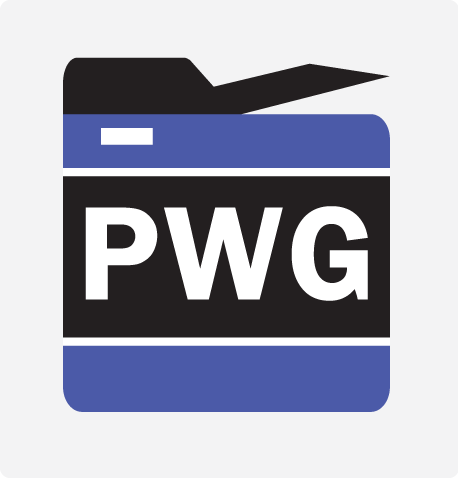 SM3 starts with the SM2 model but would not necessarily maintain backward comparability to SM2, although gratuitous incompatibilities would be avoided. Specific examples of areas of incompatibility are:
"Light Services" (EmailIn, EMailOut, FaxIn) will be reclassified as Light services.
The System Control Service would be expanded to parallel the IPP System Service.
The Resource Service will incorporated into the System Service.
Deprecated elements will be removed.
SM3 will include new features and Services.
Notification will be added.
The Cloud Model will be incorporated and discrepancies with IPP Infra resolved.
The 3D Print Service reflecting IPP 3DPrint will be added.
There will be provision for a 3D Scan Service, although details will follow the IPP 3D Scan development.
Development will follow the Schemata Development Process and Approval will require the full voting process.
Certain aspects of the model (such as the WSDL or the rigorousness of the XML) may be omitted
Copyright © 2016 The Printer Working Group. All rights reserved. The IPP Everywhere and PWG logos are trademarks of The Printer Working Group
18
18
Other Issues and Next Steps
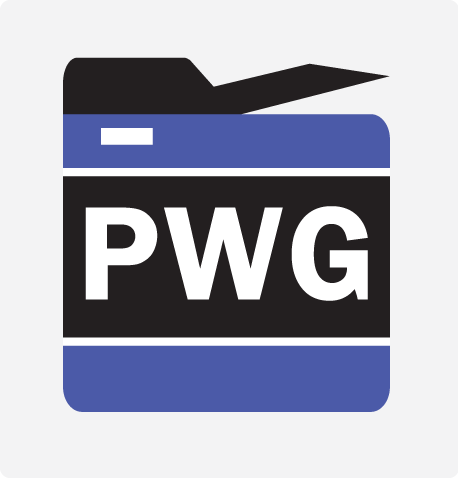 Continuing the Semantic Model effort requires the participation of more PWG members, both for active generation of material and for review. Participation is dependent on:
An understanding on the part of both the participant and the supporting company of the value of the semantic model.
Presentation of the Semantic Model documentation in a form that is easily understandable, so that participation does not require either special knowledge or software.
The Semantic Model Workgroup has been posting “browesable” forms of the model and the operations. We need to know if other PWG members find  these forms of the documentation usable and sufficient to consider the content.
Summary of Decisions and Action Items
Copyright © 2016 The Printer Working Group. All rights reserved. The IPP Everywhere and PWG logos are trademarks of The Printer Working Group
19
19
More Info/How to participate
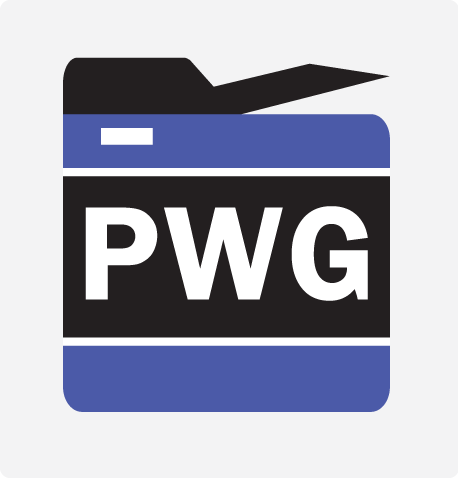 We welcome more participation from member companies
Much of the discussion of  issues will be on the SM3 mail list. You must subscribe to the list to be able to post to the list. See http://www.pwg.org/mailman/listinfo/sm3 to subscribe.
The group maintains a Web Page for Semantic Model that includes links to the latest documents, schema and a browse-able version of the schema at http://www.pwg.org/sm3 
Next  conference call:  September 5, 2016; 12:00 – 1:00 Pacific Time / 3:00 – 4:00 PM Eastern Time.

Call-in toll-free number (US/Canada): 1-866-469-3239 
 
Call-in toll number (US/Canada): 1-650-429-3300 
 
Call-in toll number (US/Canada): 1-408-856-9570 
 https://ieee-isto.webex.com/ieee-isto/e.php?MTID=m123b376f8d9bdc7d9ff0ff43ed7d1610
Copyright © 2016 The Printer Working Group. All rights reserved. The IPP Everywhere and PWG logos are trademarks of The Printer Working Group.
20
20